IRI Climate Briefing: Jul. 20th, 2023 Sub-seasonal Update
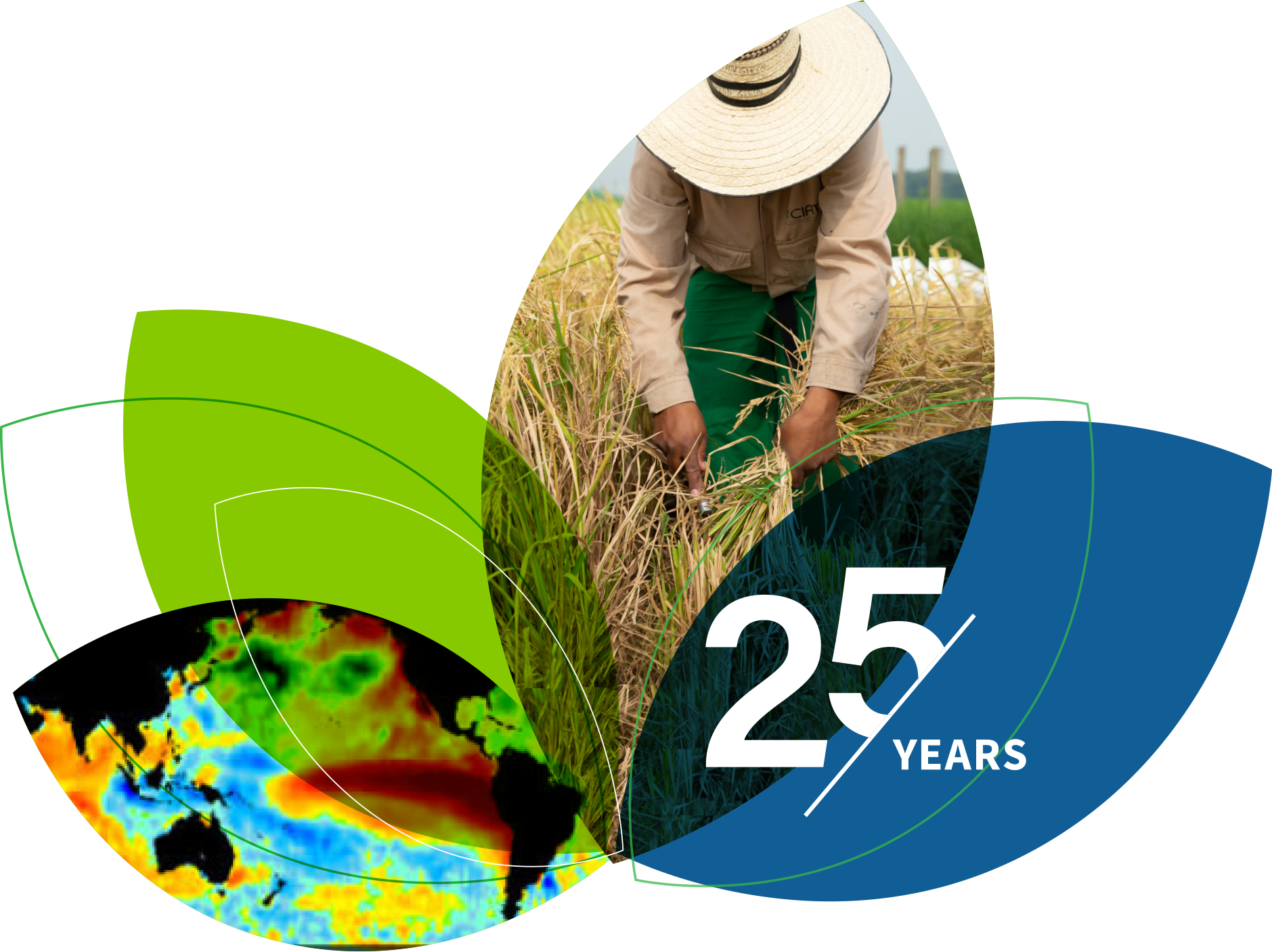 Bohar Singh
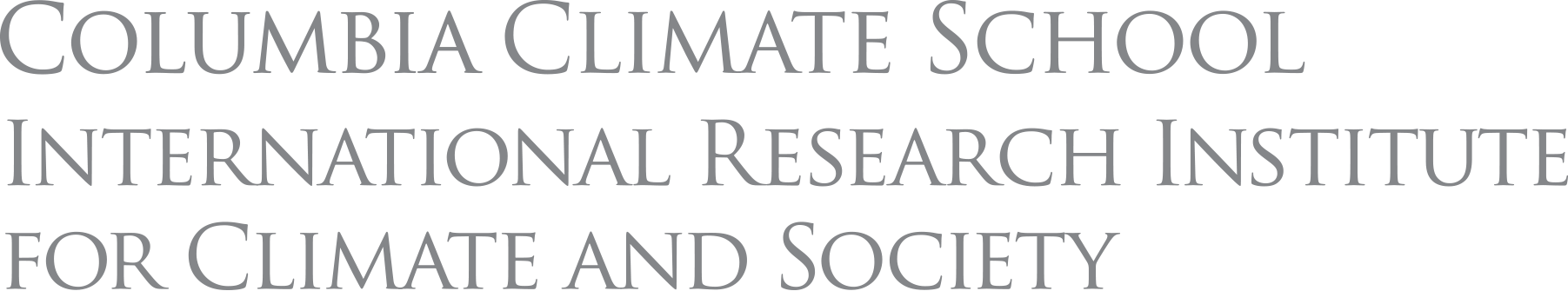 Current and Past evolution of the MJOWheeler-Hendon Indices
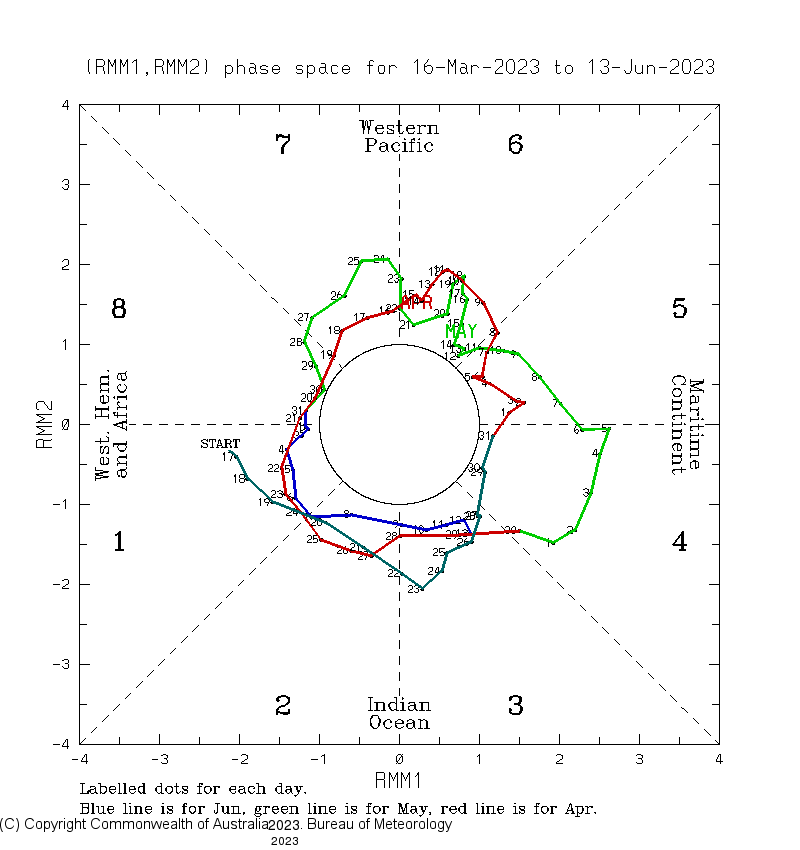 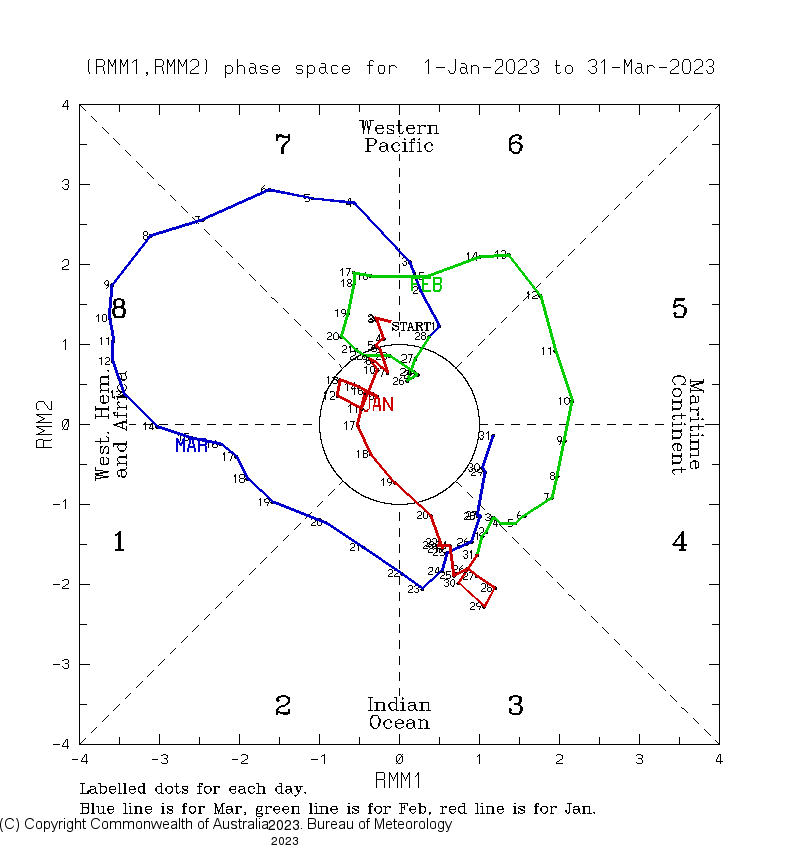 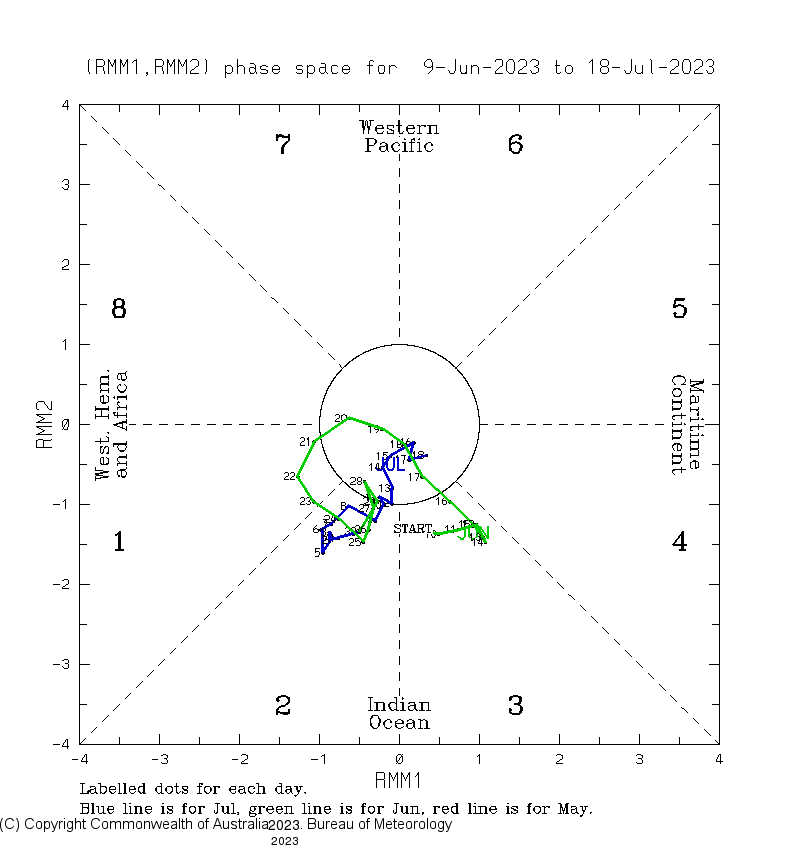 Event 1: 20th Jan. -14th Mar.
These multiple MJO events  and subsequent Oceanic Kelvin waves enforcing El Niño to become stronger
Due to northward propagation during summer months, eastward propagation are less frequent
Event 2: 15th Mar. -21st Apr.
Event 3: 22nd Apr. -31th May.
Event 4: 1st Jun. - continue.
State of the climate: Velocity potential (200hPa)
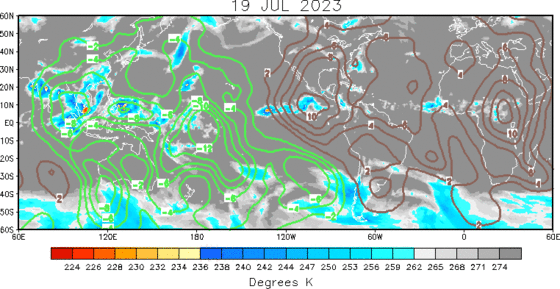 Velocity potential at 200 hPa shows wave-1 pattern favorable for the enhanced convection over the Maritime Continent
State of the climate: OLR anomalies
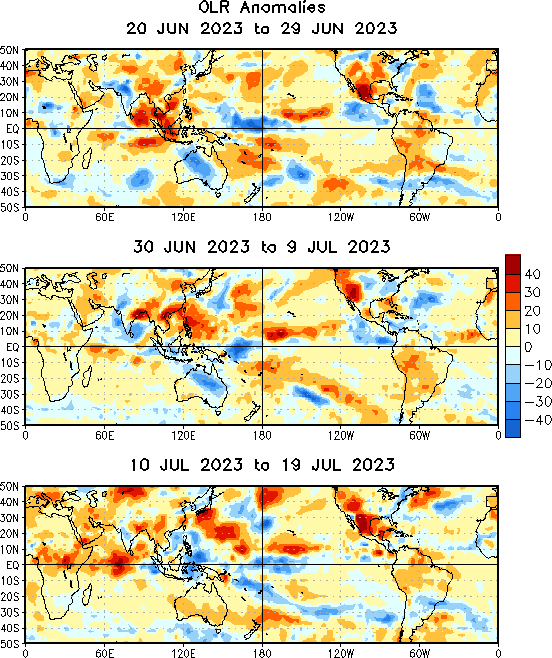 Enhanced convection continues along and to the west of the Date Line, while suppressed convection over the Indian Ocean and equatorial Africa.
State of the climate: Wind anomalies (850hPa)
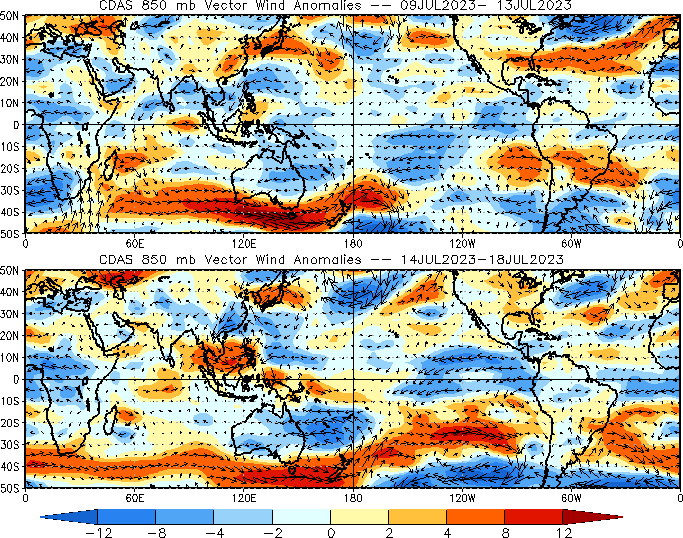 Trade winds over the tropical Pacific remained enhanced, although they have significantly weakened near the Date Line due to the presence of weak westerly anomalies.
State of the climate :Global IR (16-19 July)
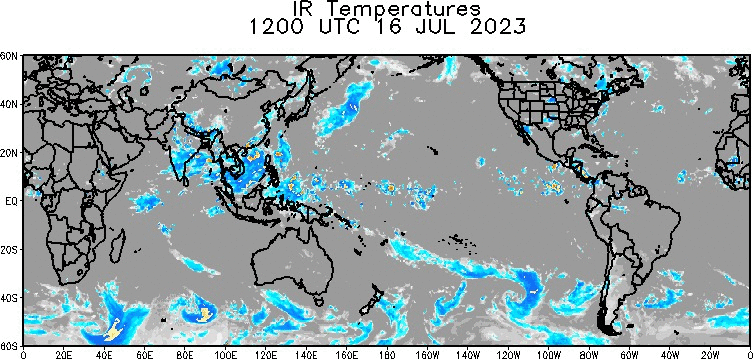 Recent cloudiness is observed over the  southeast Asia  and  western Pacific
Forecast of MJO: Wheeler-Hendon Indices
MJO 15-day Forecast from NCEP GEFSv12 and ECMWF models
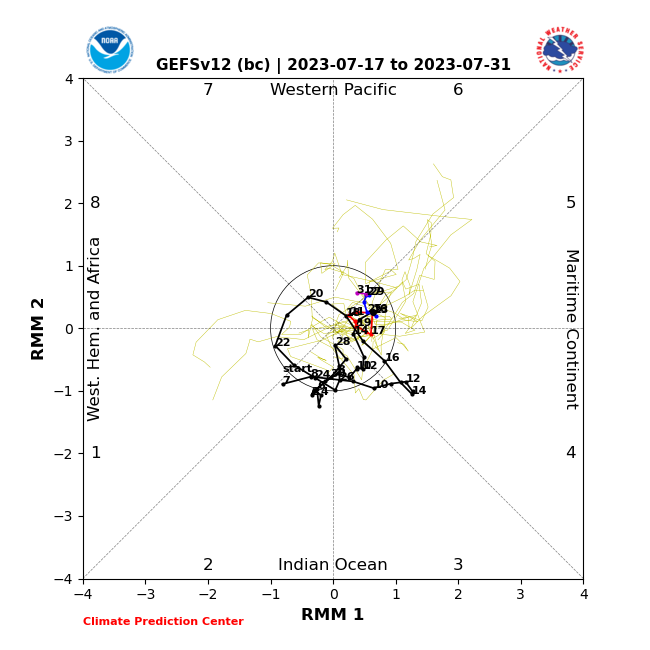 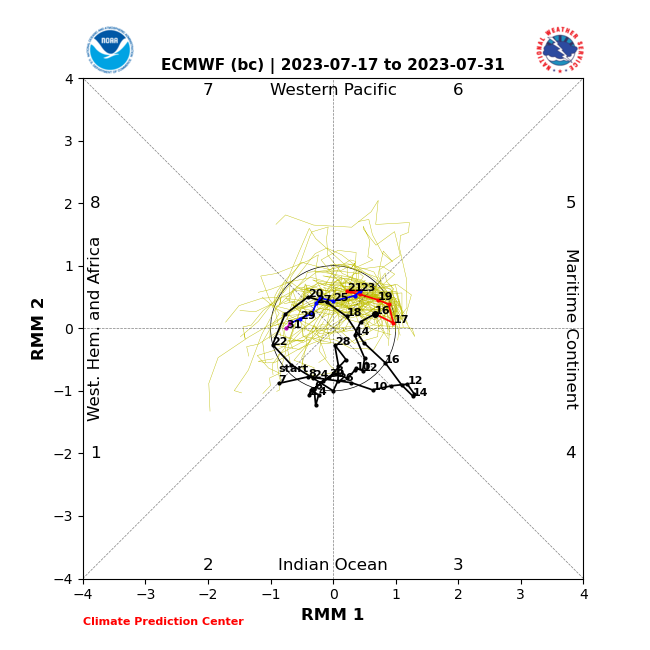 GEFSv12 Forecast
ECMWF Forecast
GEFS and ECMWF both show MJO propagation with  an increase signal strength in the week-3 and beyond 
Some ensemble members indicating a strong MJO event in early August in western Pacific
OLR anomalies 15-day Forecast from NCEP GEFS model
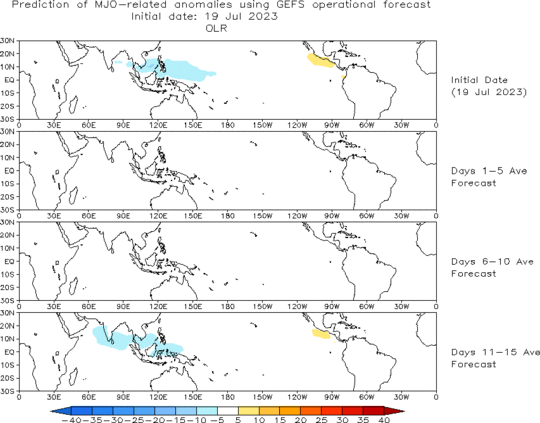 The forecast indicates  northward propagation initiation between day 11-15 of the forecast
IRI Sub-seasonal Forecast: Precipitation (week 1)
Forecast issue date: Jul. 21st
Week:1 : ( 22nd  -28th Jul.)
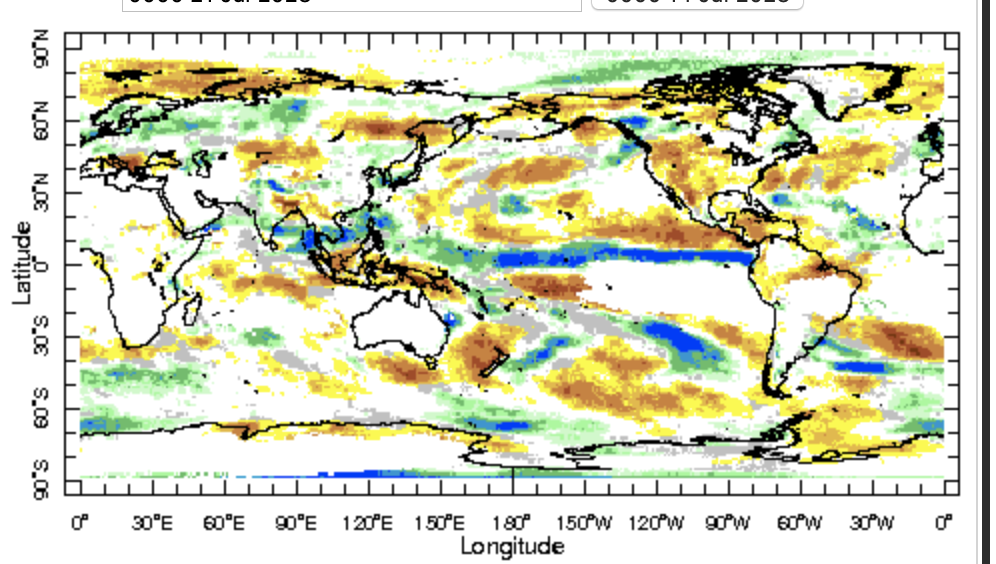 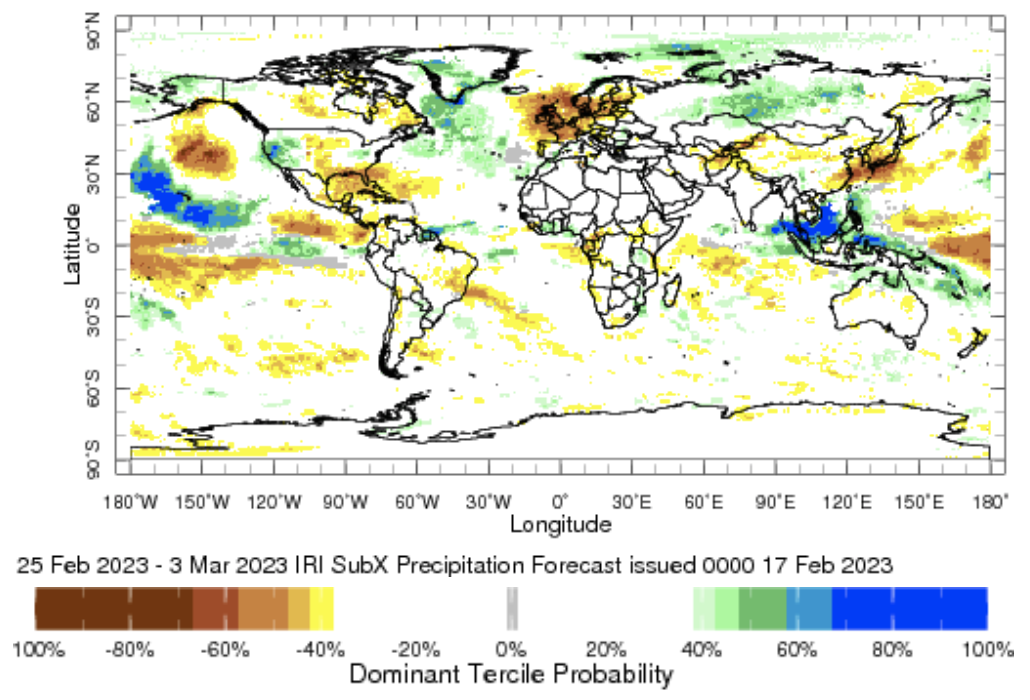 Wet conditions are likely over southeast Asia, peninsular India, western and eastern Canada
Dry conditions are likely over the United States, central America and eastern south America
IRI Sub-seasonal Forecast: Precipitation (week 2 )
Forecast issue date: Jul. 21st
Week:2 : ( 29th Jul -4 Aug.)
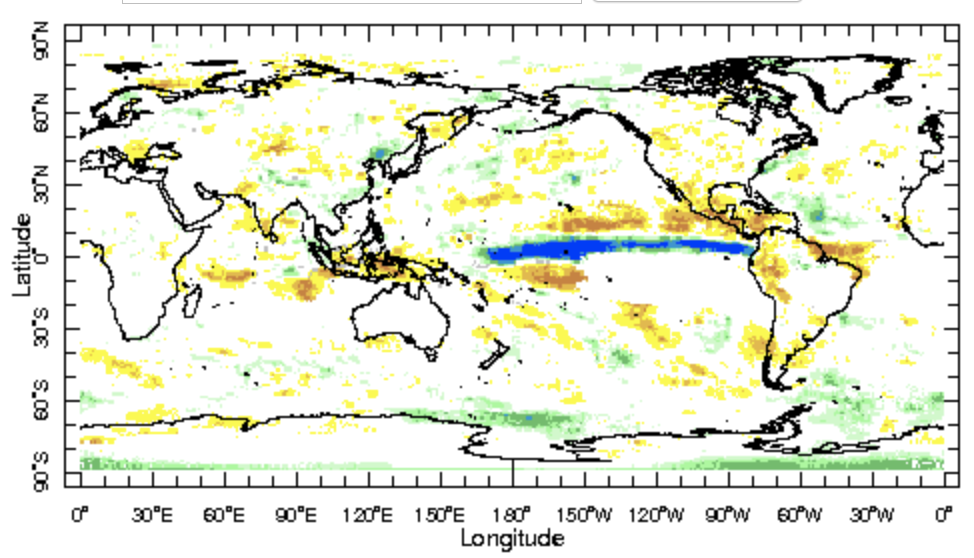 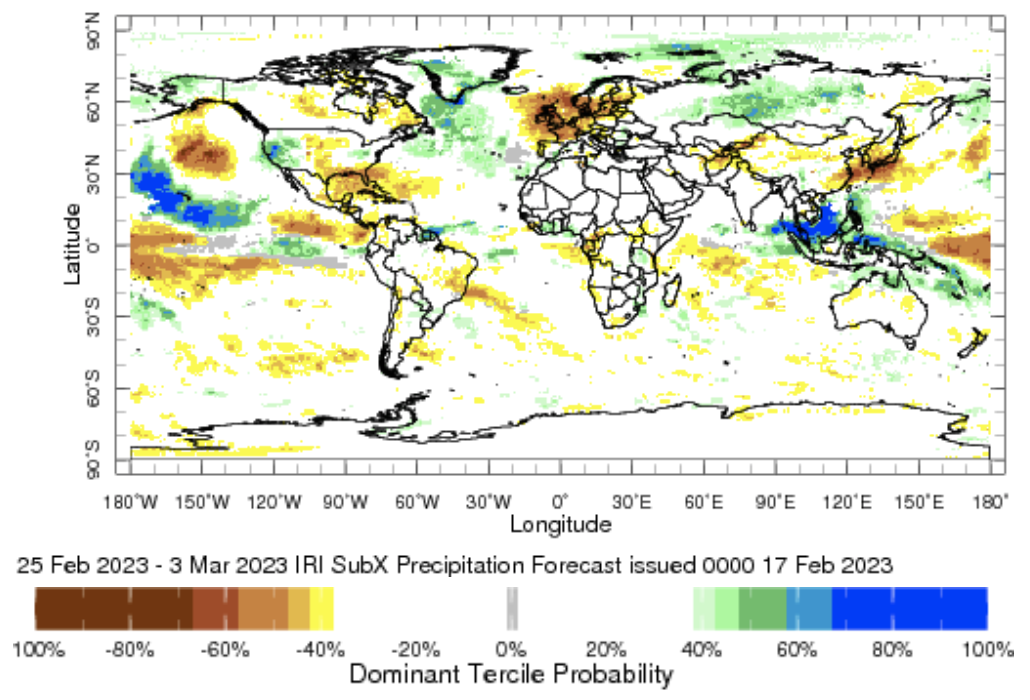 Below normal rainfall is likely over central America, north America and maritime Continent
Above normal conditions are  likely over equatorial Pacific Ocean
IRI Sub-seasonal Forecast: Precipitation (week 3+4 )
Forecast issue date: Jul. 21st
Week:3-4 : ( 5th -18th Aug.)
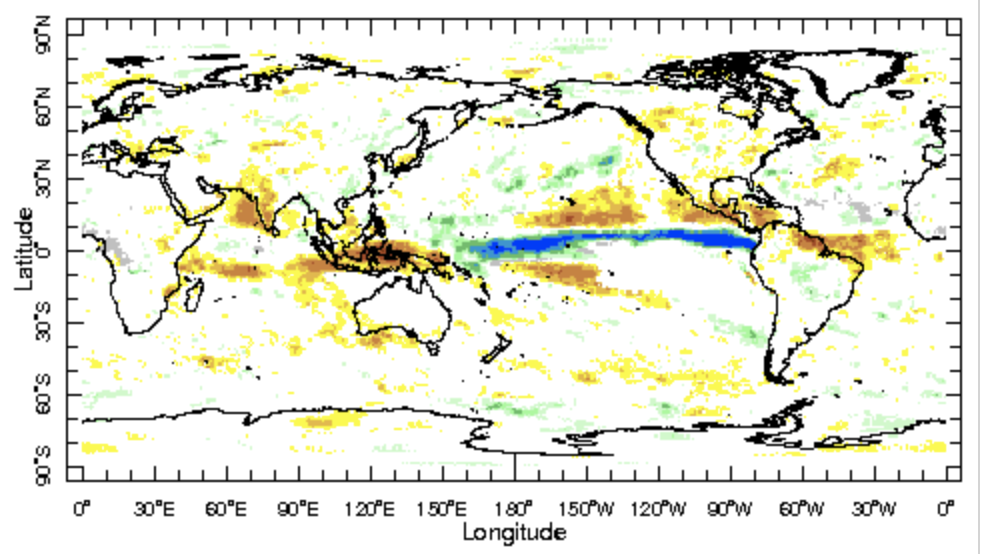 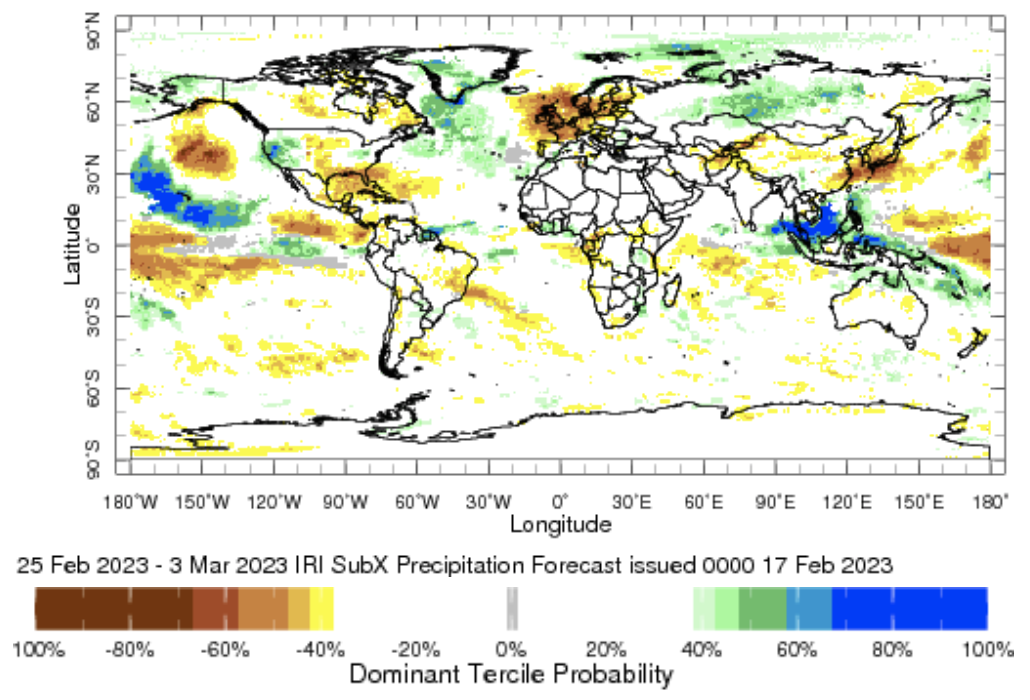 The equatorial Pacific is likely get above normal rainfall. 
Maritime continent, India and central America are likely to get below normal rainfall
IRI Sub-seasonal Forecast : Near-Surface Temperature (week 1)
Forecast issue date: Jul. 21st
Week:1 : ( 22nd  -28th Jul.)
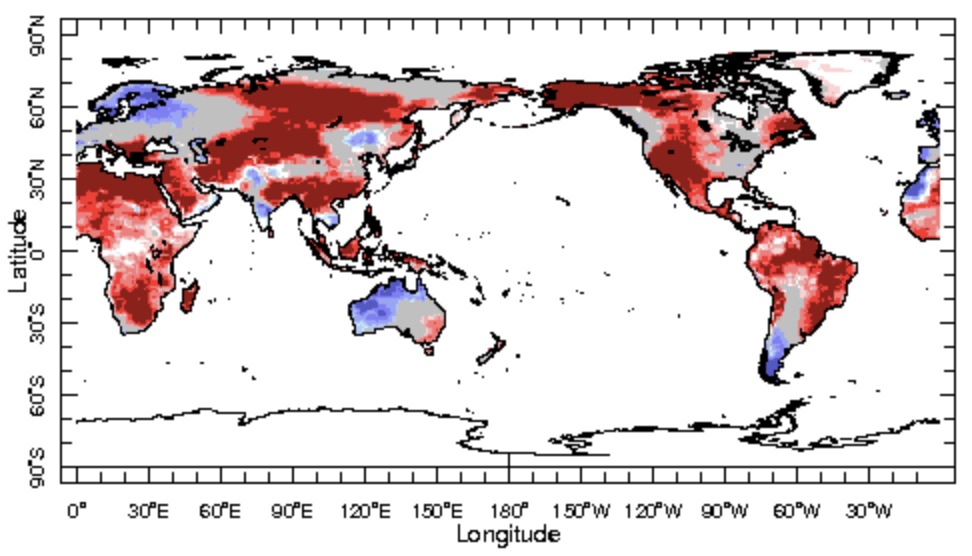 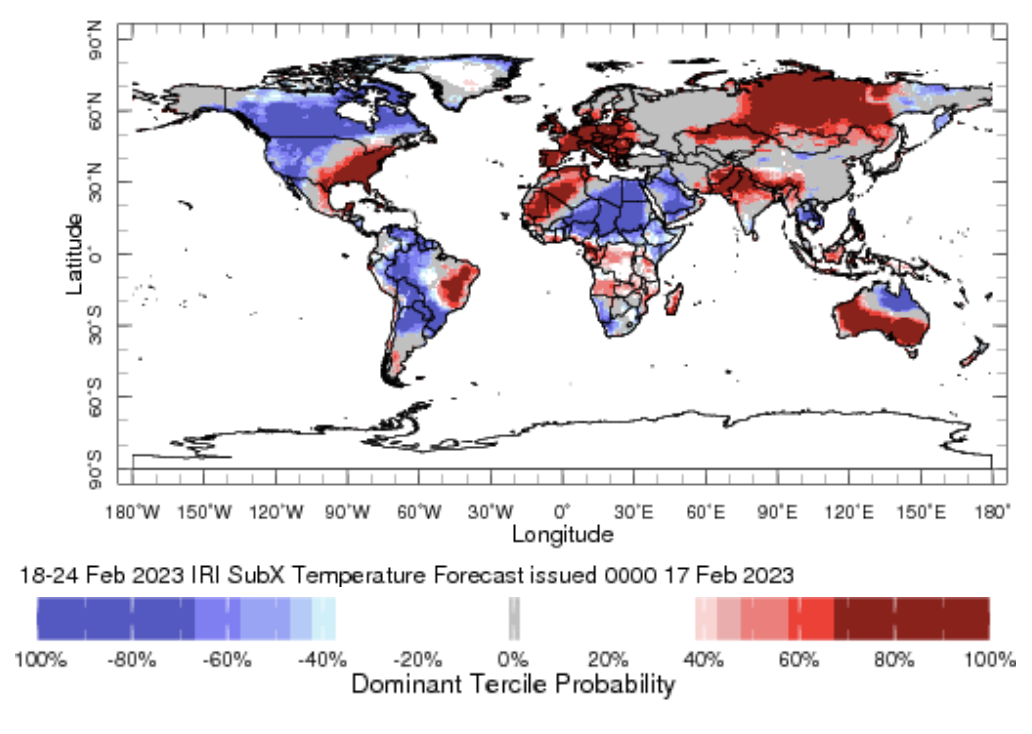 Above normal temperature is likely over Africa, North and South America and Asia 
Below normal temperature is likely over western Australia and the southern tip of south America
IRI Sub-seasonal Forecast : Near-Surface Temperature (week 2)
Forecast issue date: Jul. 21st
Week:2 : ( 29th Jul -4 Aug.)
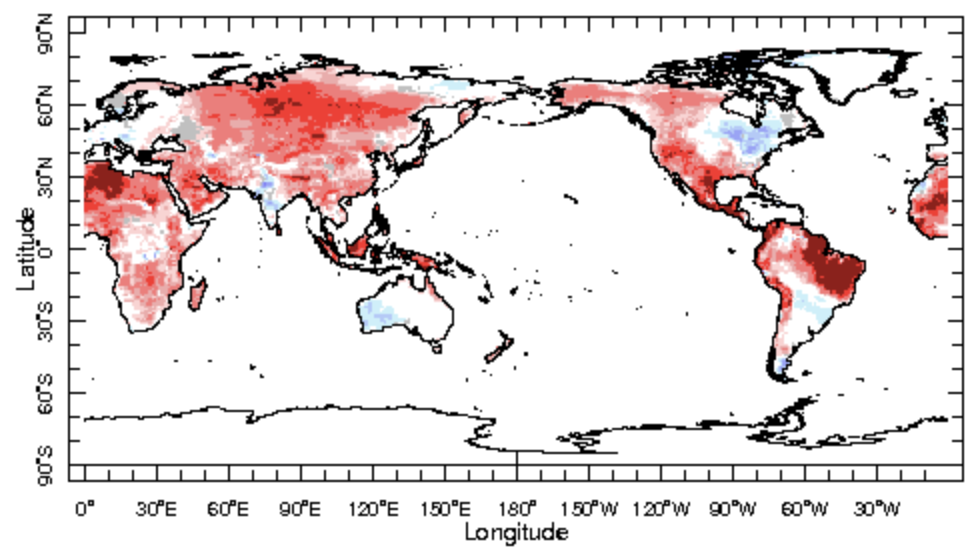 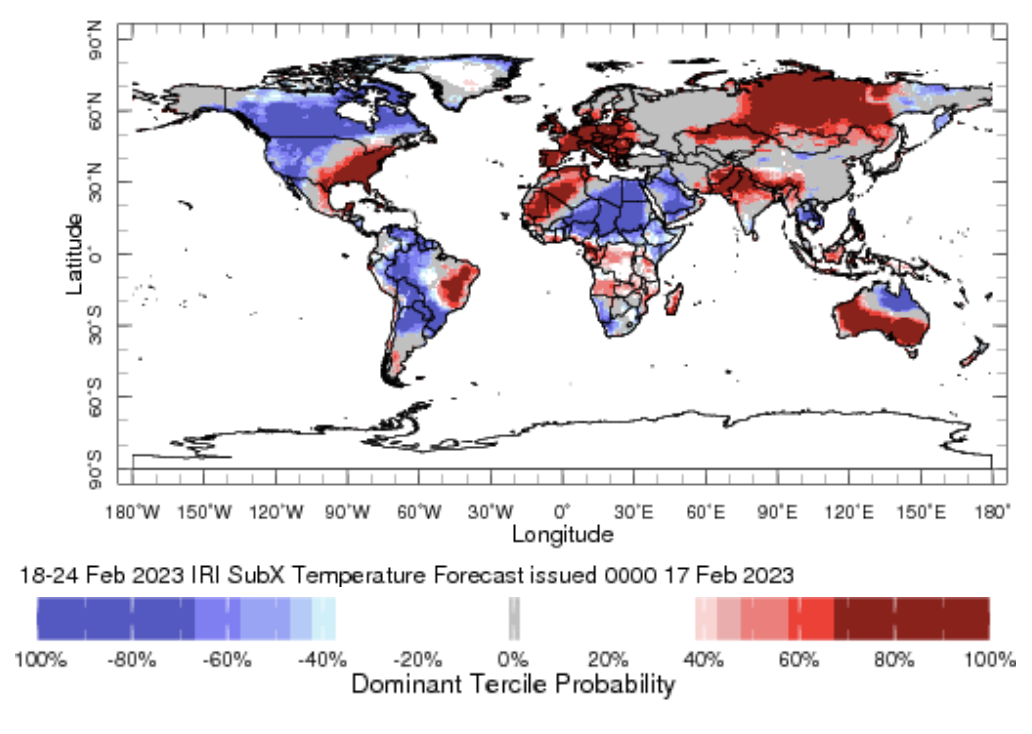 Warm conditions are likely over Asia, Africa, Brazil western and southwest United States
IRI Sub-seasonal Forecast : Near-Surface Temperature (week 3+4)
Forecast issue date: Jul. 21st
Week:3-4 : ( 5th -18th Aug.)
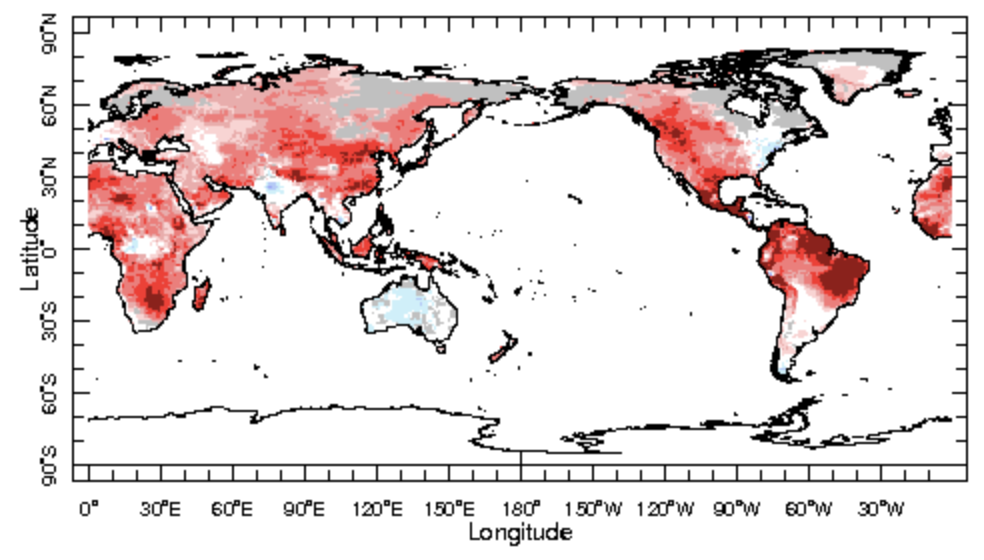 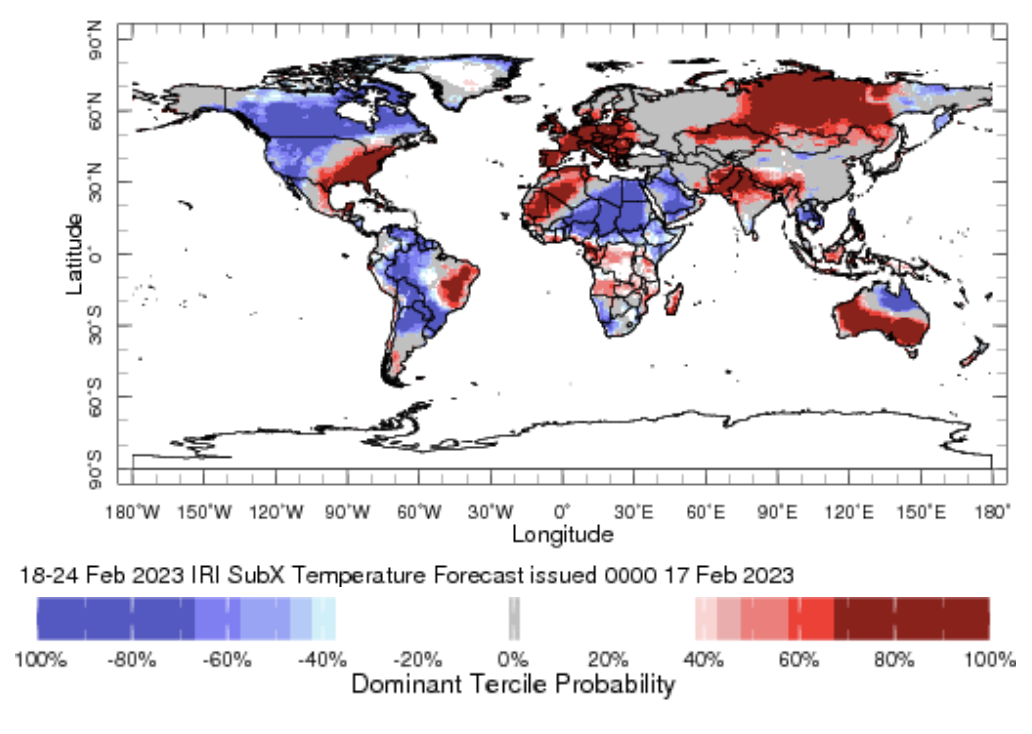 Warm conditions are likely all around the globe except Indian monsoon region, eastern United States and Australia
Summary
Currently MJO is inactive , likely to be active in the west pacific Ocean 
Indian monsoon may  expected a northward propagation during early August
Rainfall likely to remain below normal over United States during next 4 weeks
Over the land, temperature around the globe likely to be warm expect few places
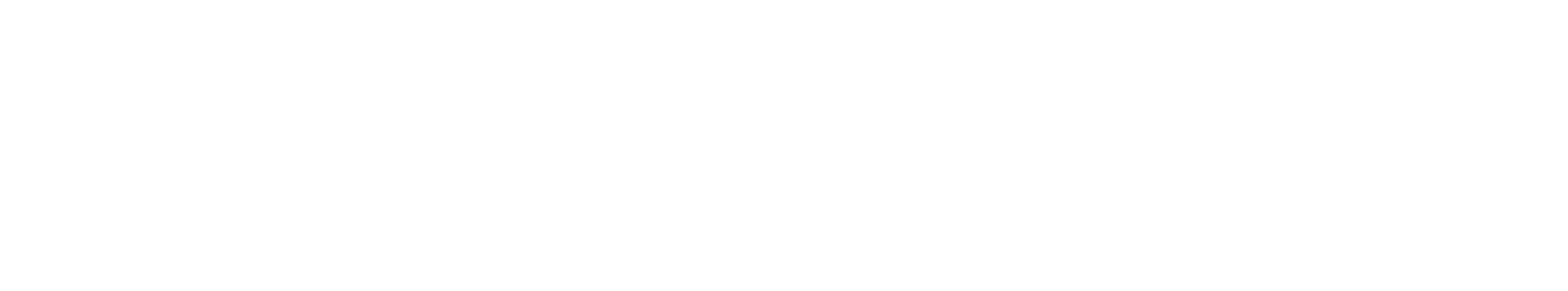 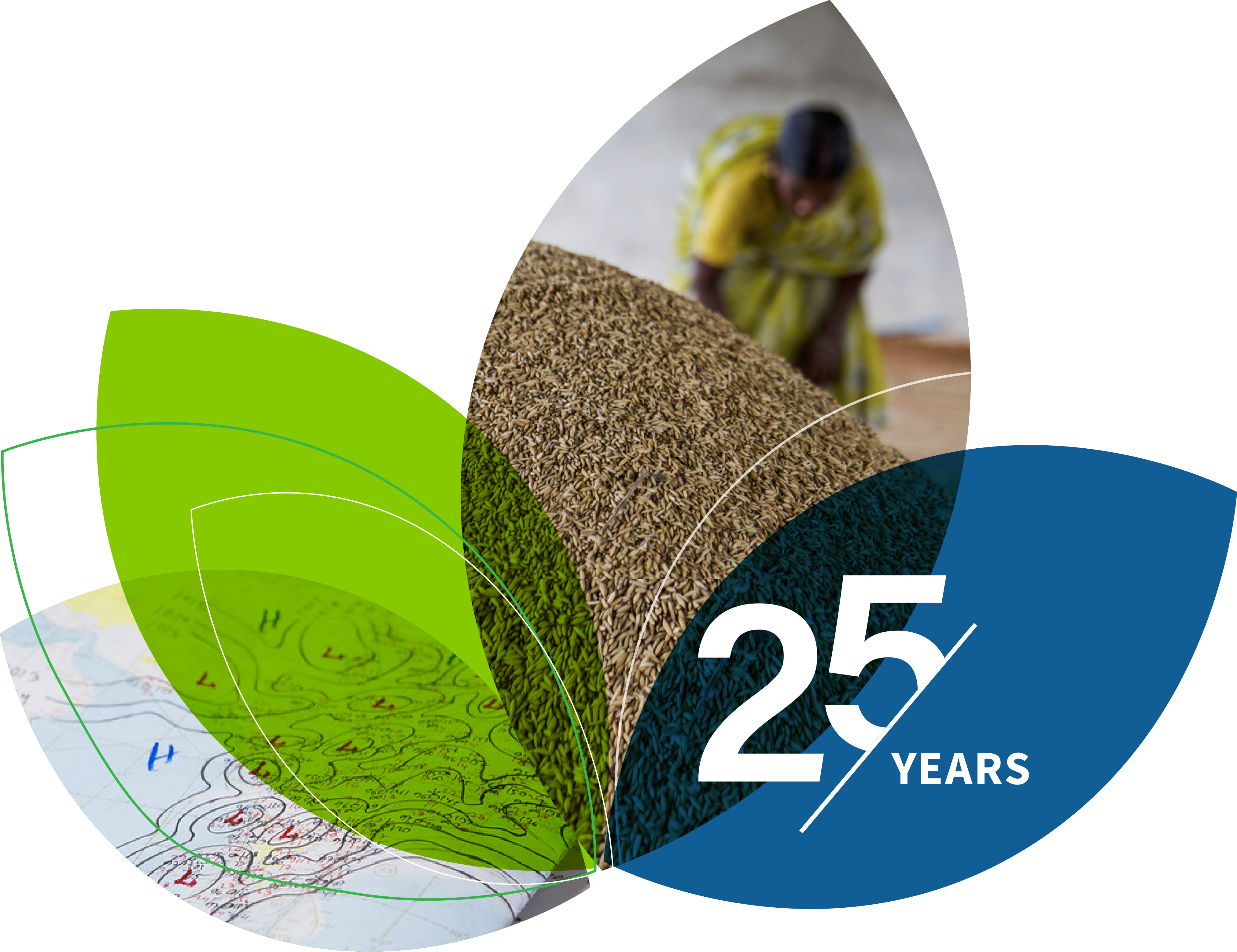 Thank You!
IRI-Sub-seasonal  probabilistic rainfall forecast (issue date: Apr. 21st)
Week:3-4 : ( 6th May.-19th May.)
Week:1 : ( 22nd  -28th Apr.)
Week:2 : ( 29th Apr.-5th May.)
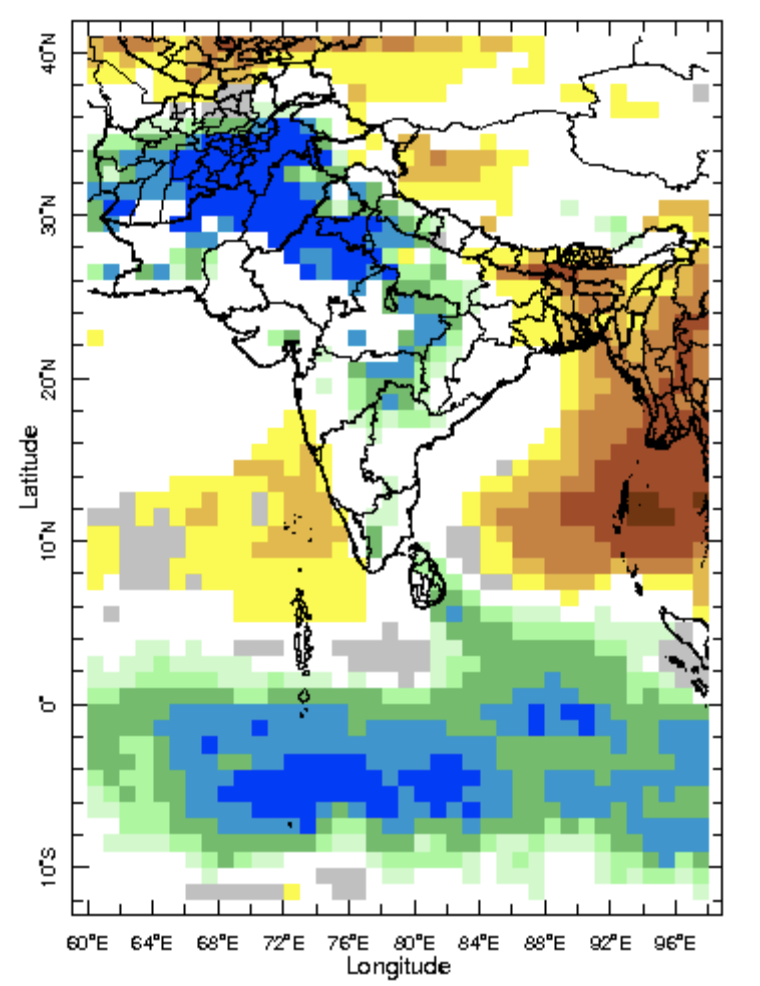 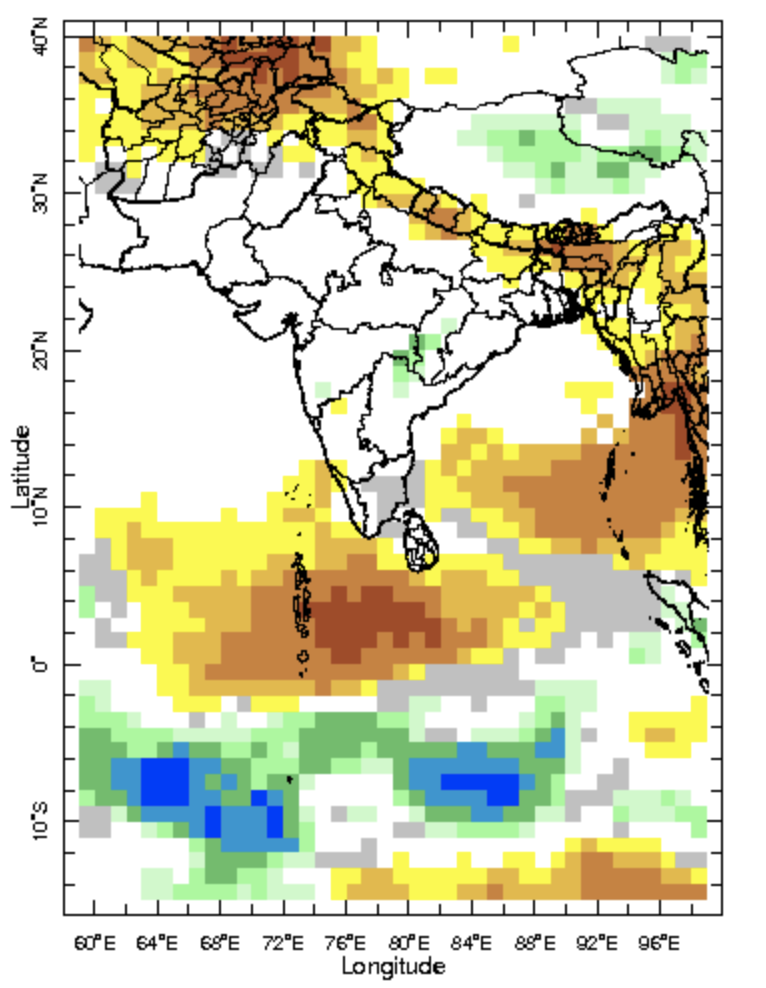 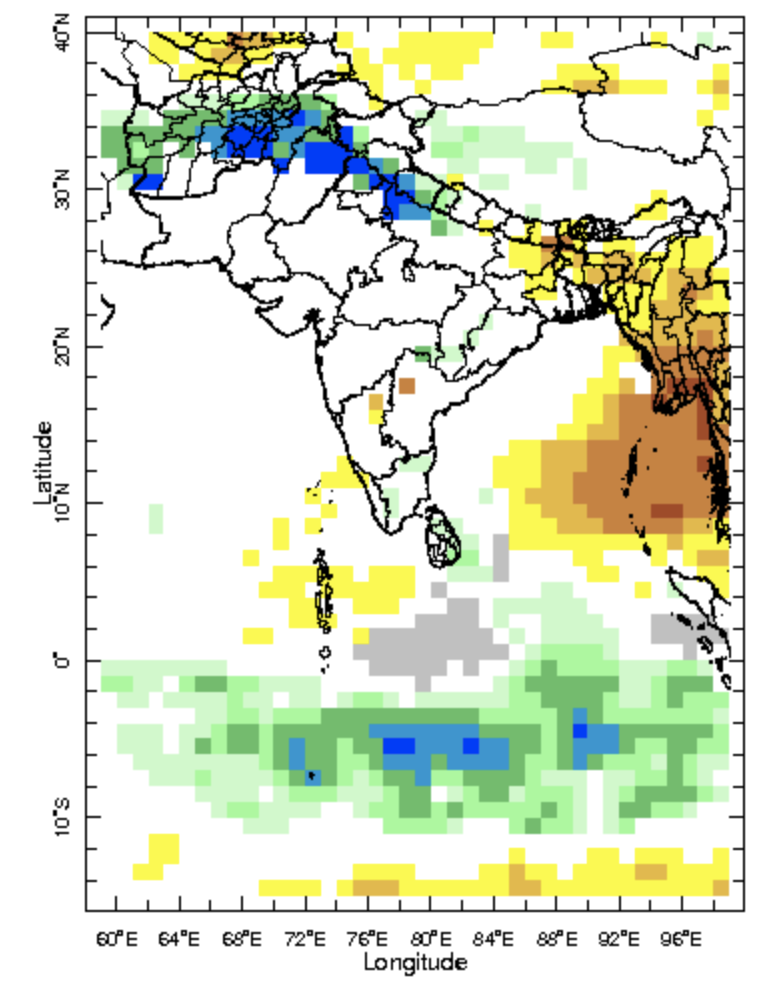